Spanish
26.02.21
https://www.youtube.com/watch?v=W9UCZBNg1g0&feature=youtu.be

Click on the link above and watch the video 

Draw the characters and write the correct sentence under each one. I have copied a screenshot from the video onto the next slide to help you. 
Please send me photos of your work r.metcalf@worthvalleyprimary.co.uk
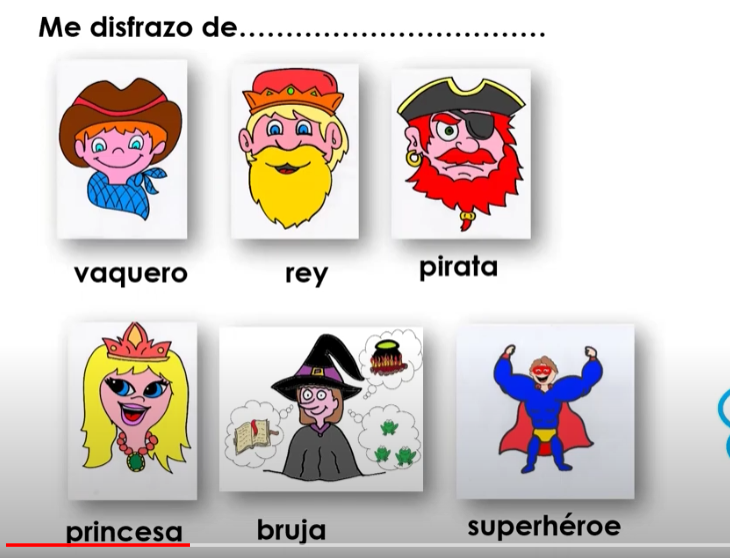